Komunikace v pNP Desatero komunikačních dovedností
Martina Valentová
ZACH 3. ročník
LF MU
2021
I. Neponížíš
Ač jsem starý, mám své jméno,
neříkej mi „Babi/dědo“! 


Respektujeme identitu pacienta a důsledně ho oslovujeme jménem nebo odpovídajícím titulem. Nevyžádaná familiární oslovení "babi", "dědo" jsou ponižující.
II. Nezdětinštíš
Rozumím ti, 
nejsem dítě,
i když možná hůř vidím tě.
Možná tě i slyším špatně
a chovám se neobratně.
Přesto měj však na paměti:
Jsme jen staří,
nejsme děti!

Důsledně se vyhýbáme zdětinšťování starého člověka. Ani s nemocnými se syndromem demence nehovoříme jako s dětmi (formou, ani obsahem).
III. Nepodceníš
Jsem ještě ze staré školy,
nepřiznám, jak moc to bolí.
Nejsem na tom zas tak špatně,
vše jsem vždycky zvládal zdatně.
Vždy jsem dělal všechno sám,
že chci pomoc, nepřiznám.

Při komunikaci s geriatrickými pacienty a při jejich ošetřování cílevědomě chráníme pacientovu důstojnost. Snažíme se vyloučit podceňování zdravotního stavu včetně závažných funkčních deficitů (např. v kognitivní oblasti).​
IV. Neuspěcháš
Pokud spěcháš, pamatuj,
uteče ti život tvůj.
Já chtěl taky všechno hned,
práci, lásku, vidět svět.
Teď už vím, jak všechno letí,
celý život uteče ti.
Tak se zastav, nadechni se,
já mezitím připravím se.

Respektujeme princip zpomalení a chráníme seniory před časovým stresem počítáme se zpomalením psychomotorického tempa a se zhoršenou pohyblivostí.
V. Připomeneš
Sice nevím, kde mám brýle,
pamatuju si však chvíle,
na které TY kvůli práci,
vzpomenout si nemáš šanci.


Složitější nebo zvláště důležité informace (kam pacienta vezeme, co mu to děláme a proč to děláme) několikrát zopakujeme. Pokud bychom chtěli, aby si nějakou důležitou informaci zapamatoval (např. že si má někam zavolat), napíšeme mu to raději ještě na kus papíru.
VI. Ověříš
Bez brýlí či naslouchátka, 
jsem na něco prostě krátká.
Vždycky na to u mě mysli,
že můžu mít horší smysly.


Aktivně ale taktně ověříme možné komunikační bariéry (porucha sluchu, zraku apod.) a tomu přizpůsobíme komunikaci.
VII. Ověříš si znovu
Mluví s řidičem či se mnou?
Mám si stoupnout nebo sednout?
Člověk mu fakt nerozumí,
stojí zády, přitom mluví…



K usnadnění komunikace se zdržujeme v zorném poli pacienta, mluvíme srozumitelně a udržujeme oční kontakt. Při pochybnostech ověřujeme správné využití kompenzačních pomůcek.​
VIII. Nepřekřičíš
Do křičení vkládáš vizi,
co spíš ztlumit televizi?



Bez ověření nedoslýchavosti nezesilujeme hlas. Porozumění řeči se ve stáří zhoršuje v hlučném prostředí, proto "nepřekřikujeme" jiný hovor, rozhlas, televizi, ale snažíme se hluk odstranit.
IX. opět Nepodceníš
Jsem rád za tvou oporu,
hůře chodím ze schodů.
Pomoci si velmi vážím,
nech mě ale ať se snažím.


Dopomoc při pohybu, odkládání oděvu či posazení na lehátko vždy nabízíme (úměrně zdravotnímu postižení pacienta), ale nevnucujeme. Umožňujeme používání opěrných pomůcek (hole, chodítka) a vlastní snahu pacienta.
X. Nepřehlédneš
Pro tebe je tenhle výjezd,
součást služby, jenom chvíle.
Já se ale bojím, věř mi,
co když stojí smrt za dveřmi?
Projev trochu empatie,
to tě přece nezabije.


U pacientů jsme vnímaví k projevům úzkosti, strachu, deprese, bolesti. Připouštíme jeho zdravotní stav a nezlehčujeme situaci.
A nakonec….
…dobré komunikační schopnosti je třeba ovládat i v osobním životě…
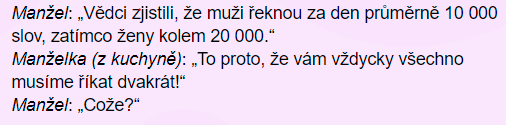 Děkuji za pozornost.